Народный промысел – резьба по дереву
Подготовила воспитатель Куданова О.В
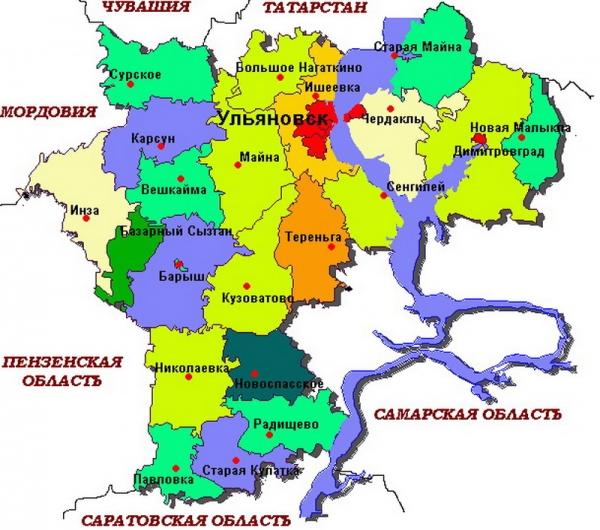 Резьба по дереву давно стала русским национальным ремеслом. И в нашей стране из поколения в поколение передавалось знание о нем.  В наши дни оно тоже живо. Например, в Кузоватовском районе почти два десятка резчиков по дереву создают настоящие резные произведения искусства.
Видов резьбы существует огромное множество: геометрическая, контурная, полуобъёмная резьба, барельефы, горельефы. Каждая работа занимает разное время, инструменты тоже выбирает каждый себе сам.  Перед тем, как начать делать предмет, мастера обычно рисуют эскиз, но в любом случае всегда чувствуют дерево.
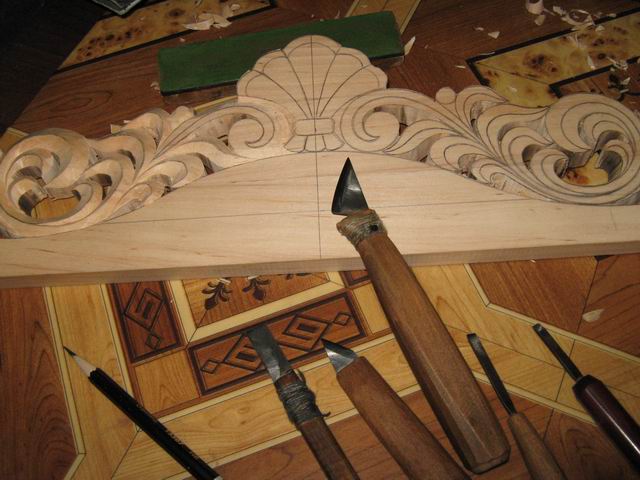 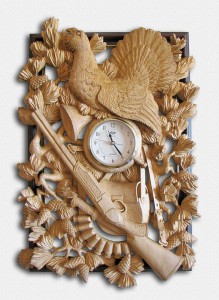 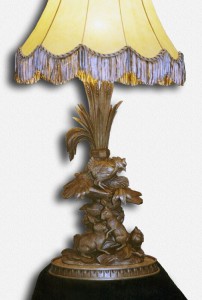 Предметы, созданные Владимиром Барановым
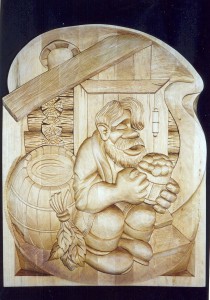 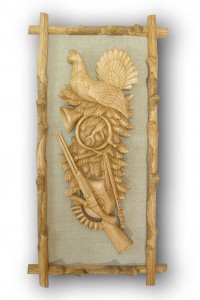 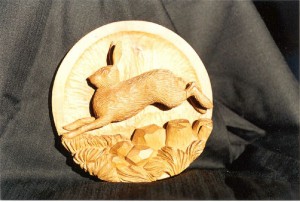 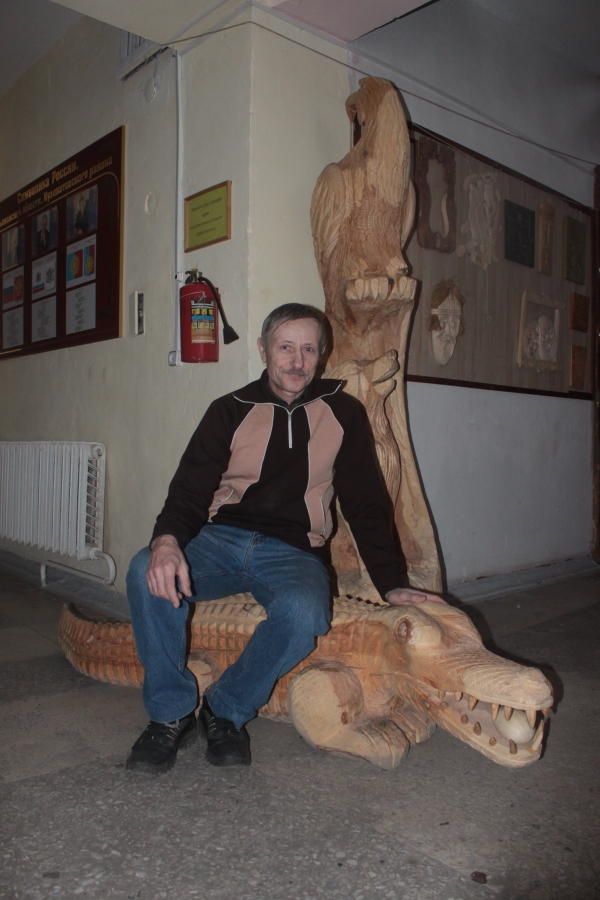 Вот  крокодил, «живущий» в Кузоватовской школе искусств. Это работа Владимира Падерова
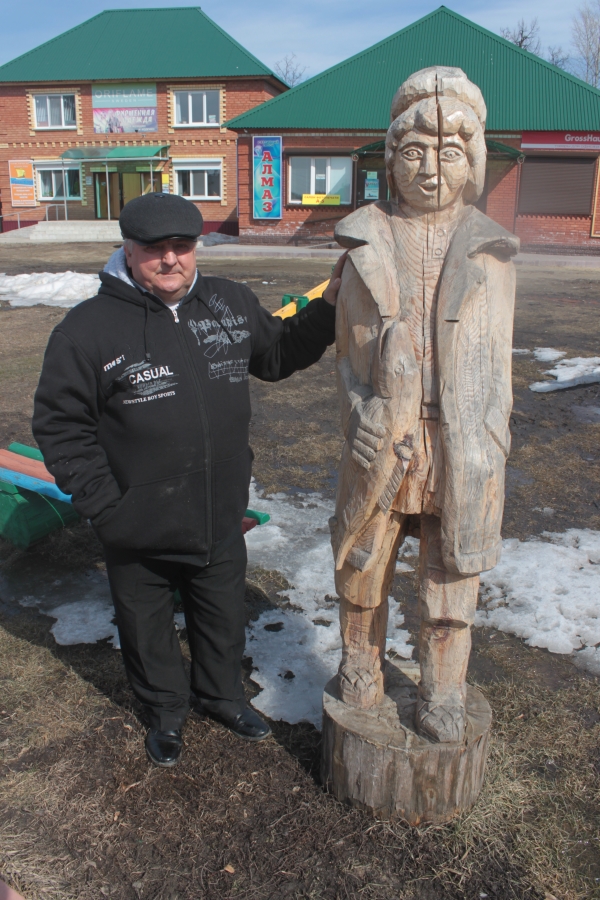 Александр Артемьев позирует рядом со своим «Емелей», уже потрепанным временем
У каждого мастера свой стиль, свое представление о прекрасном, но дар, данный Богом, фантазия и мастерство каждого превращают простой кусок дерева в подлинное произведение искусства.
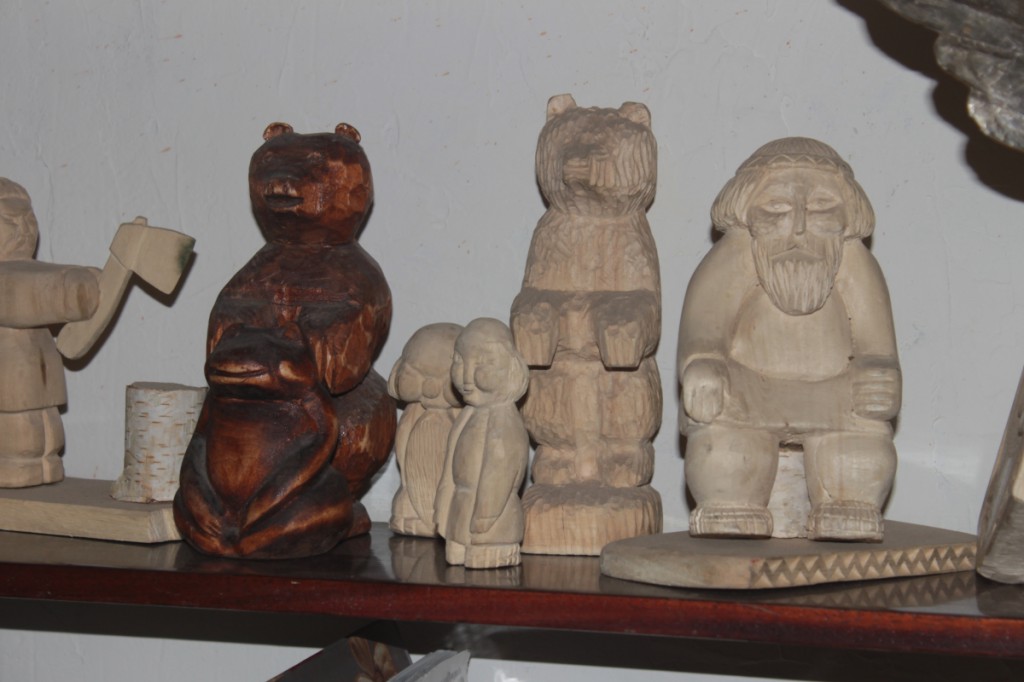 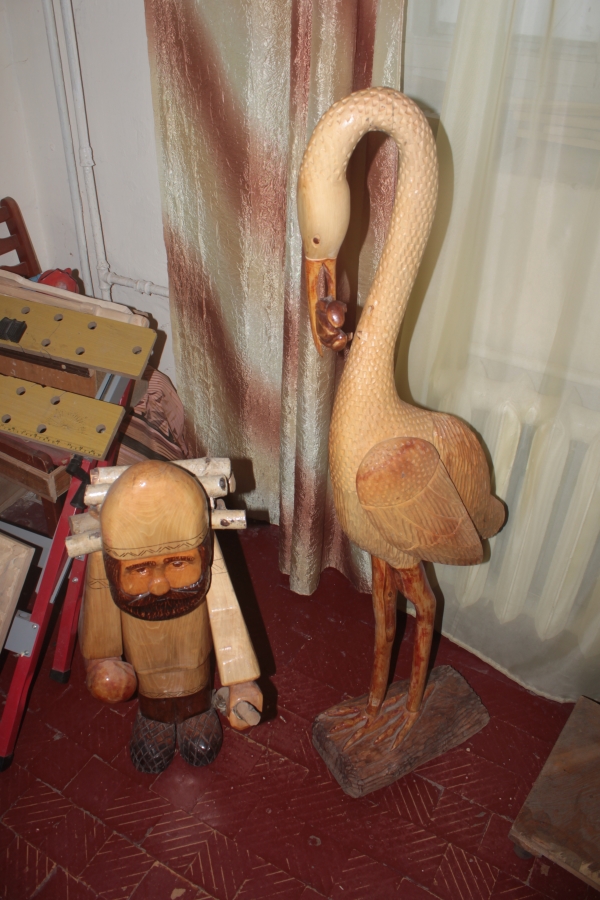 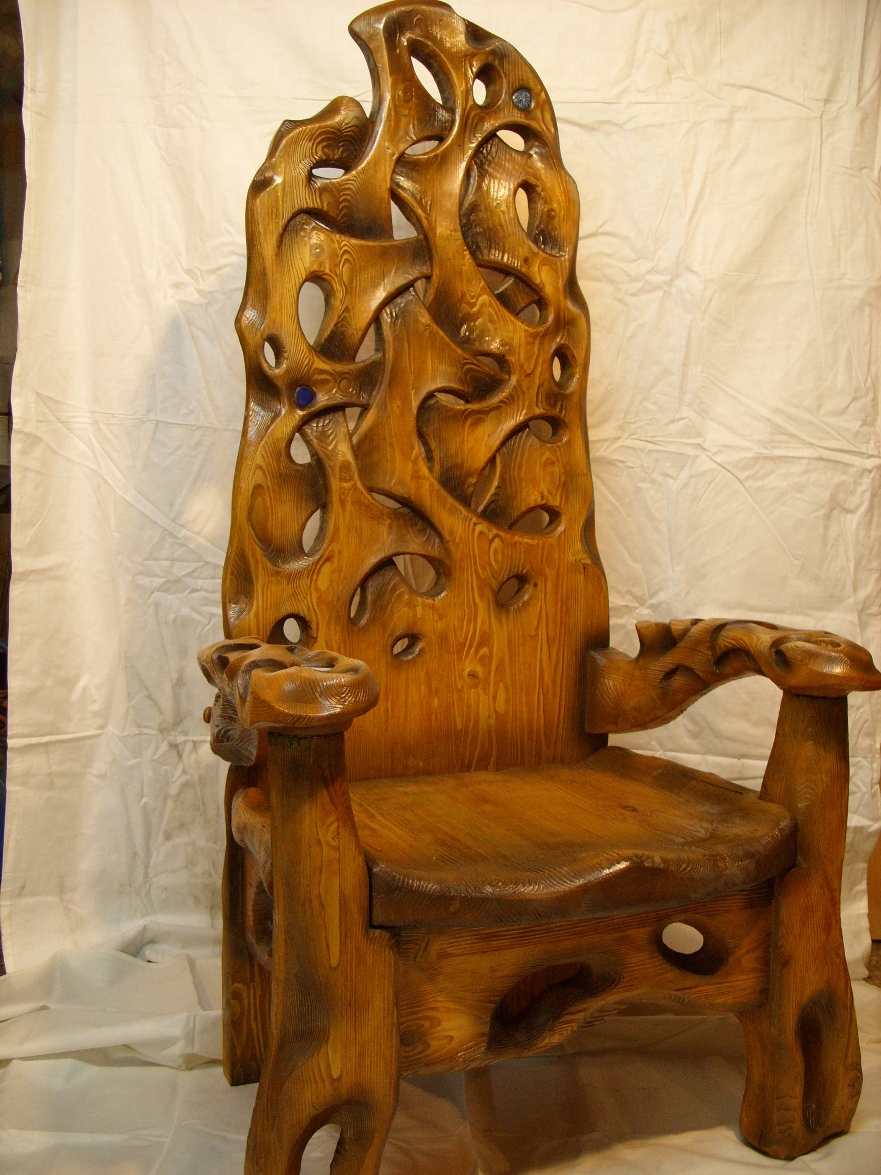 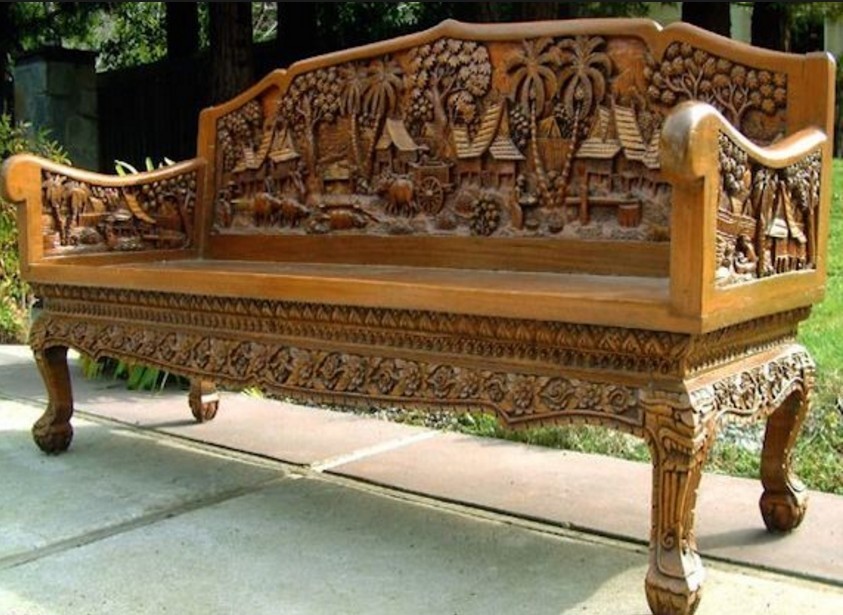 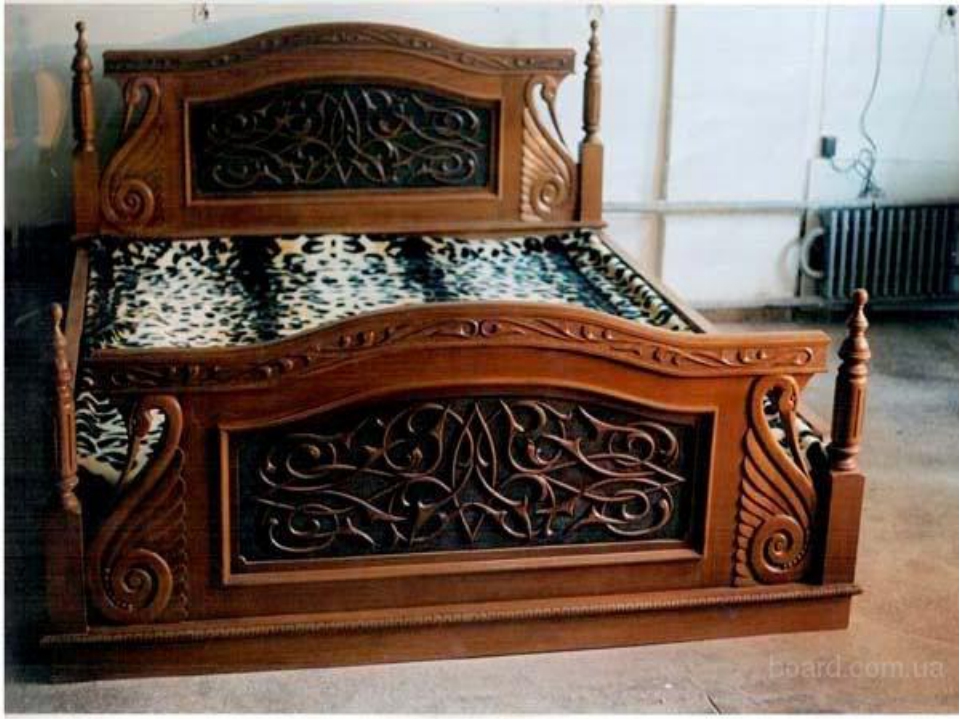 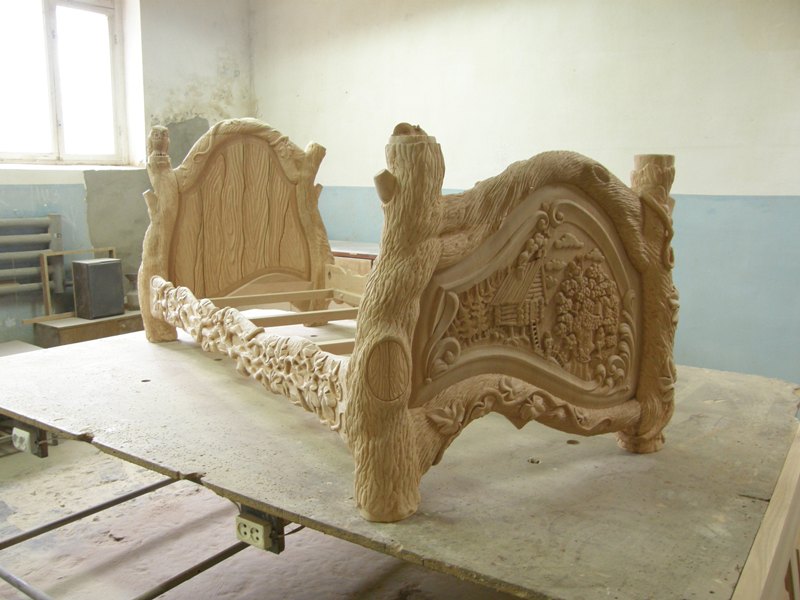 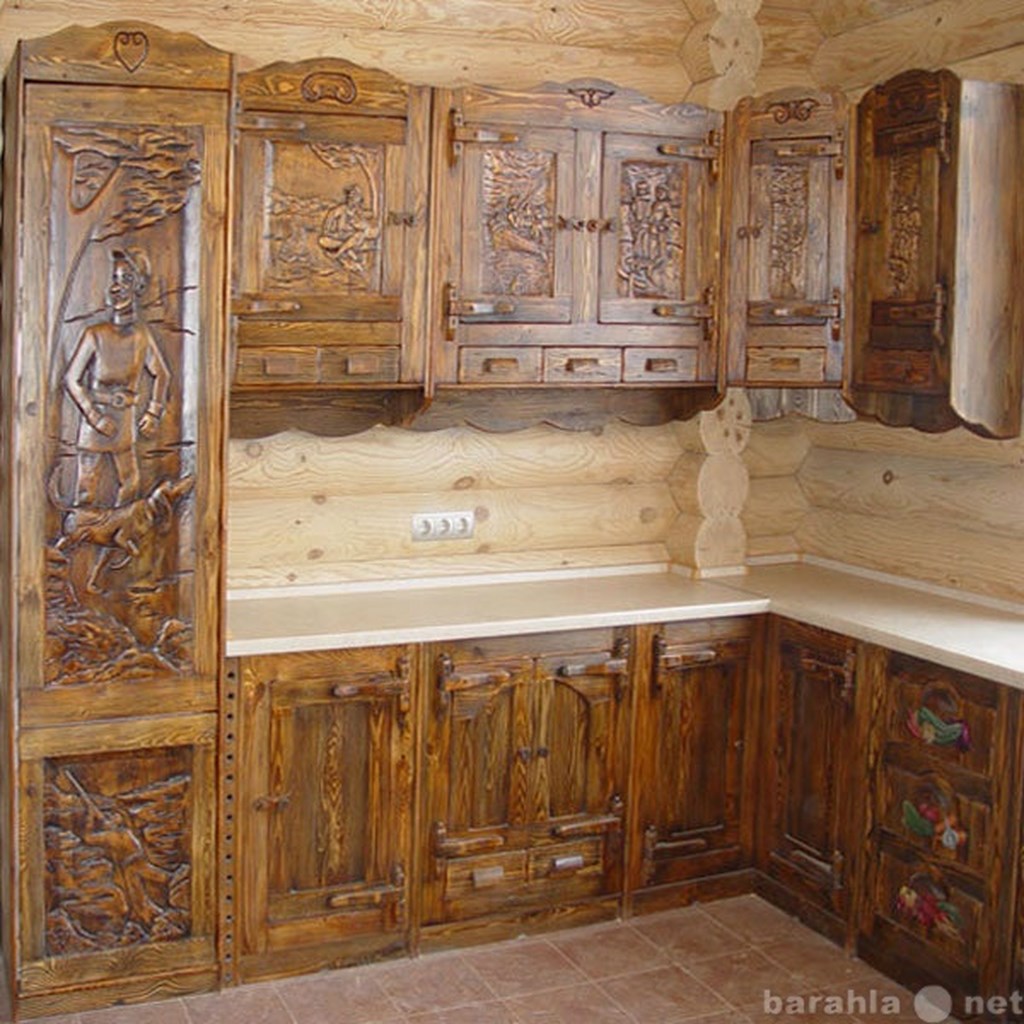 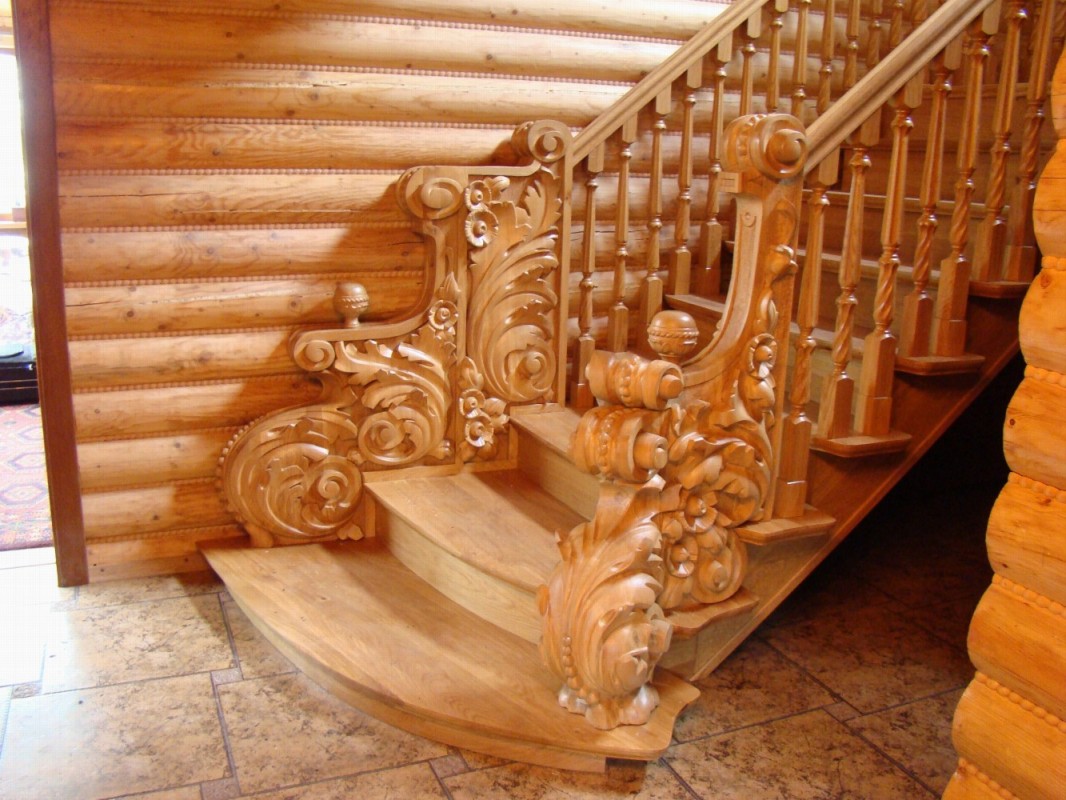 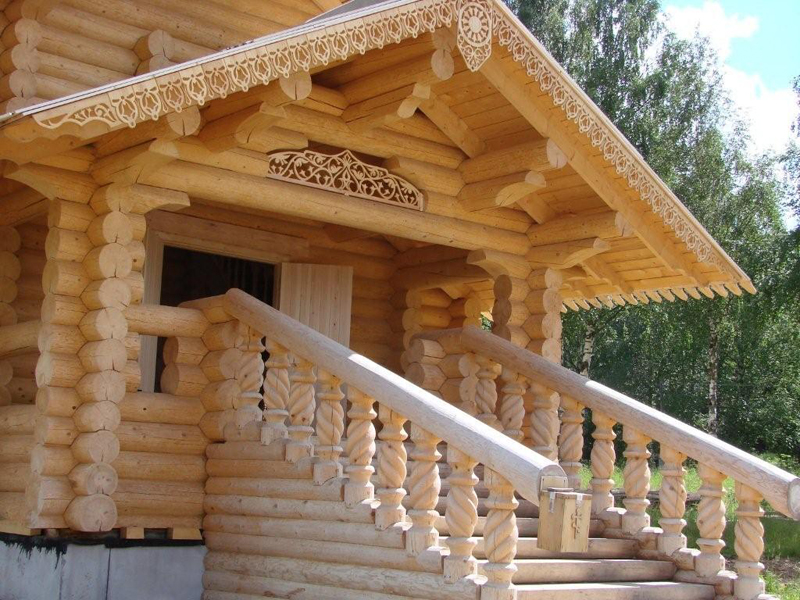 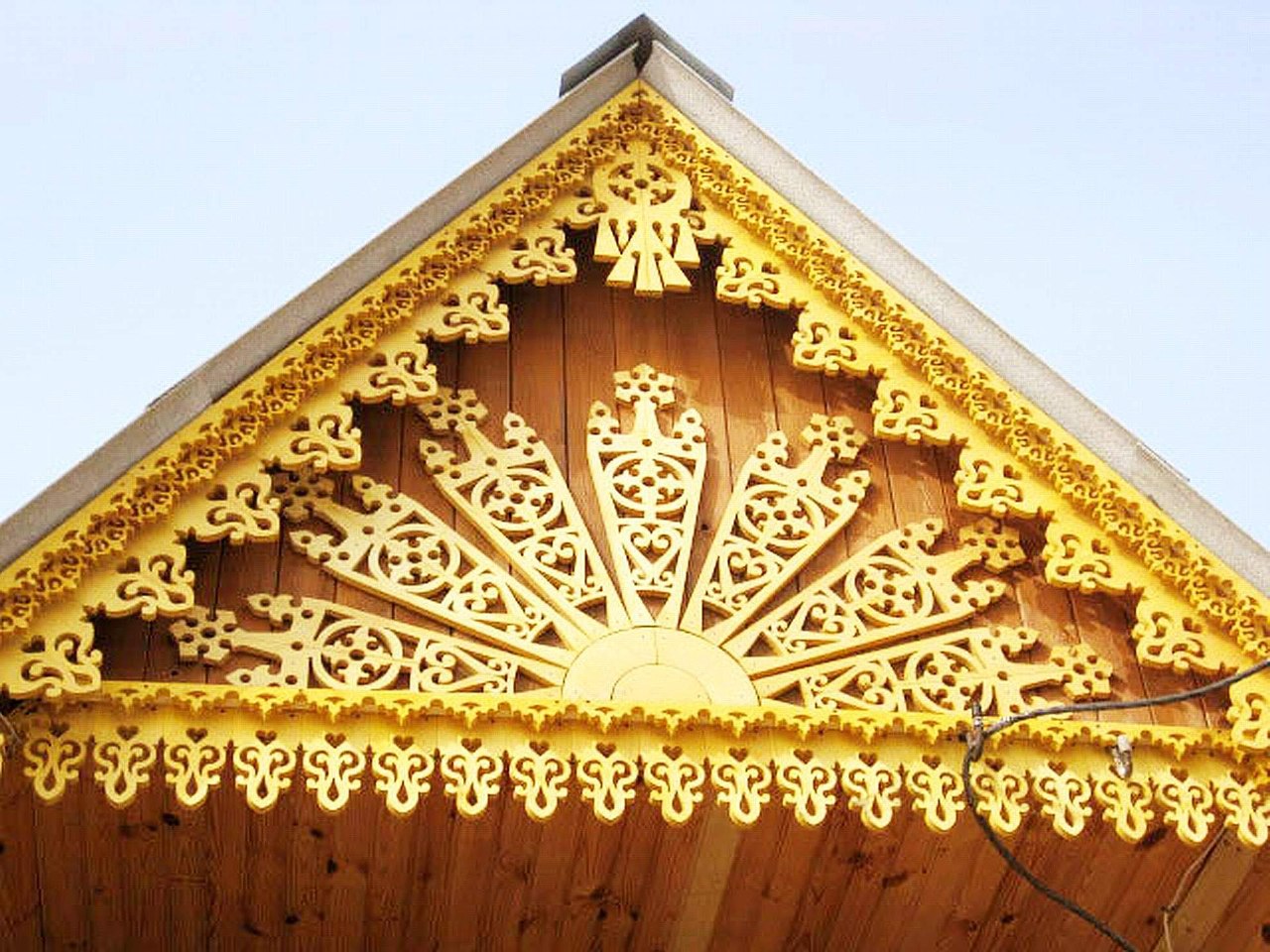 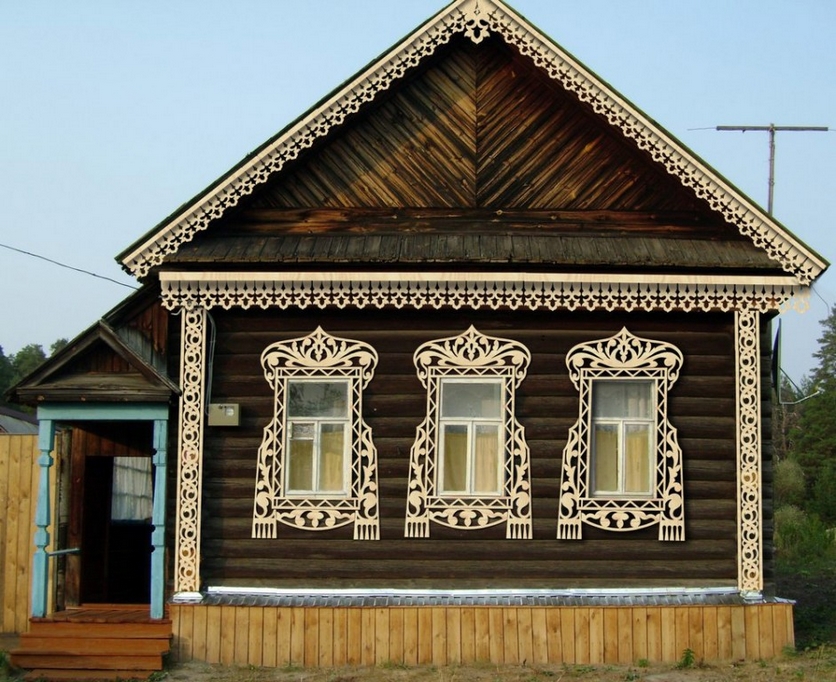 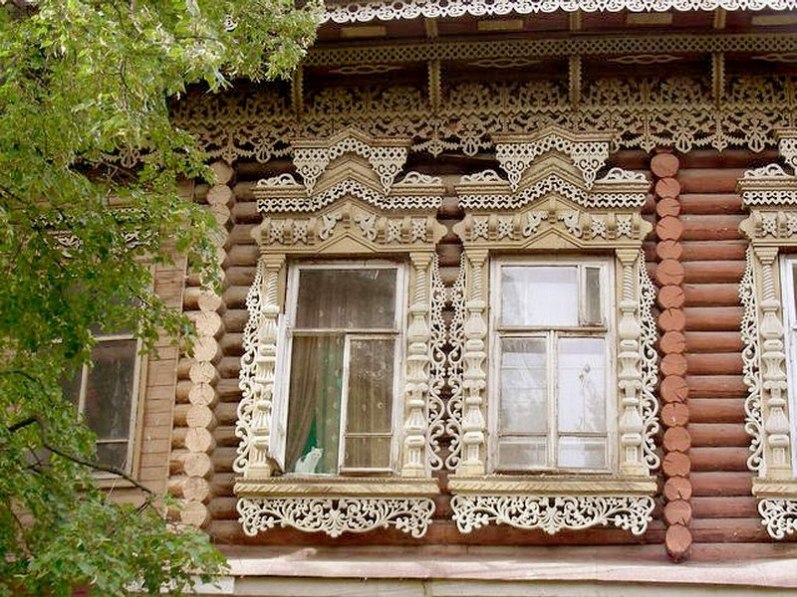 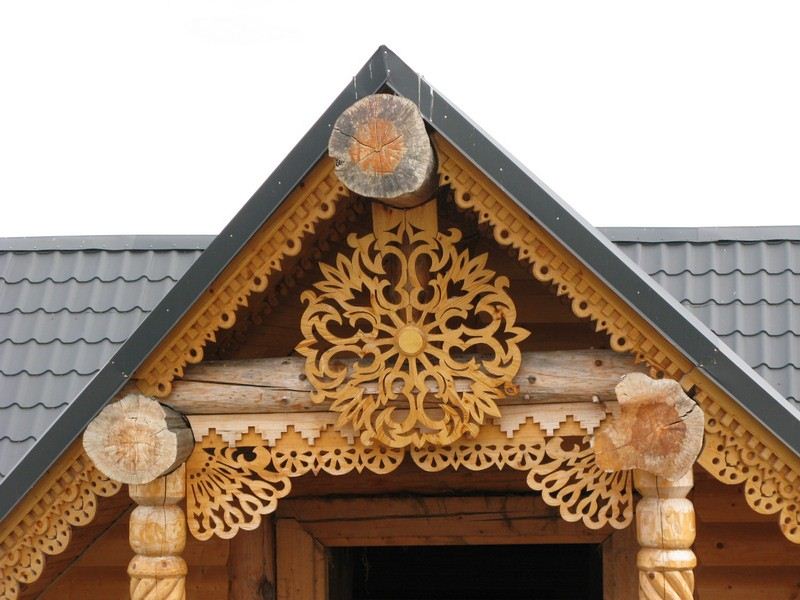 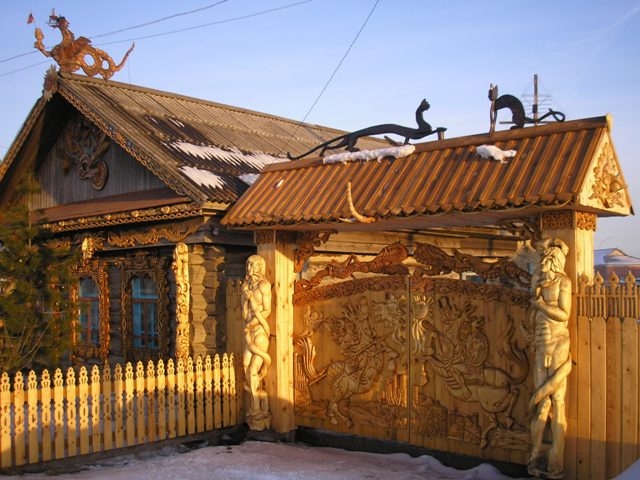 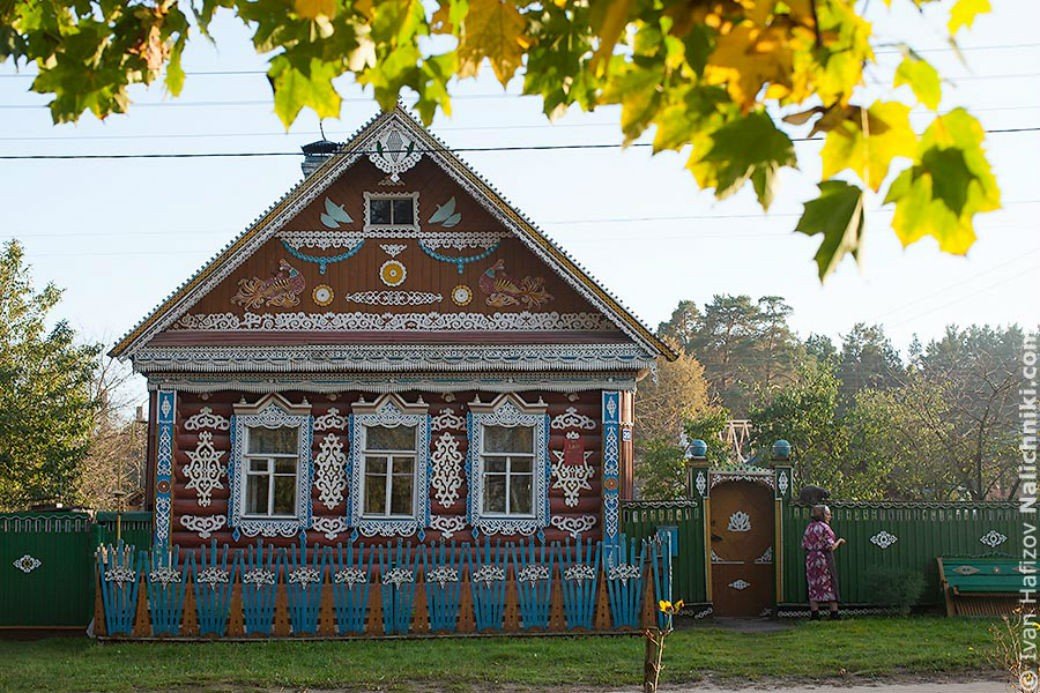 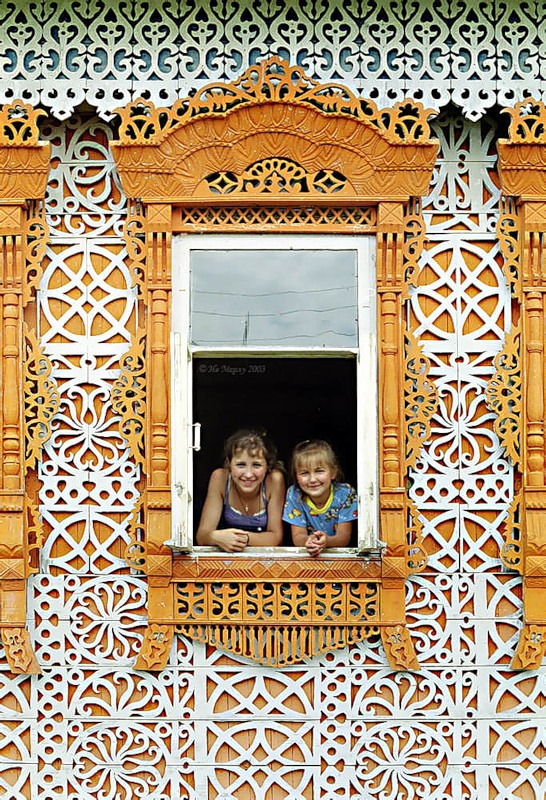 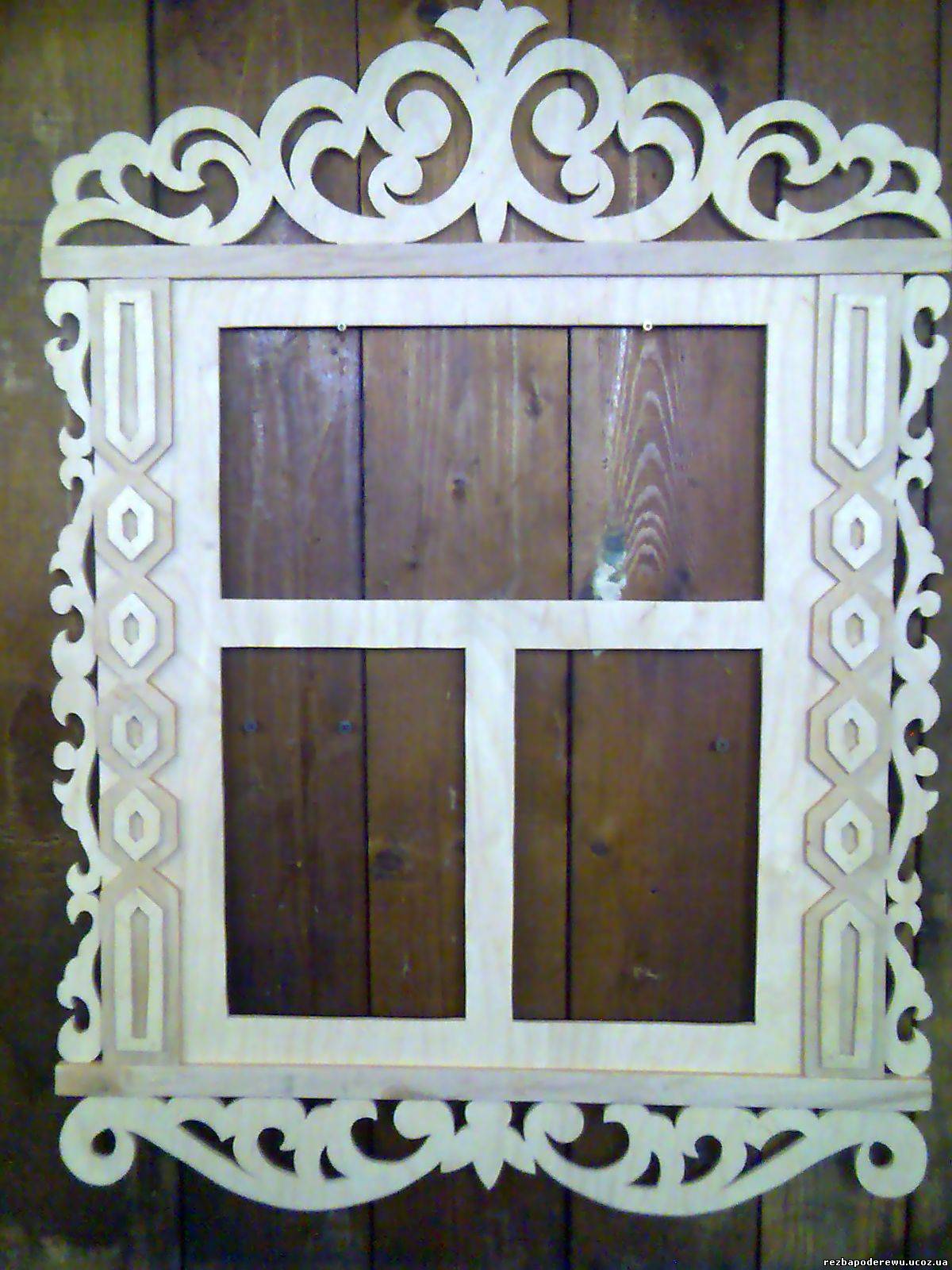 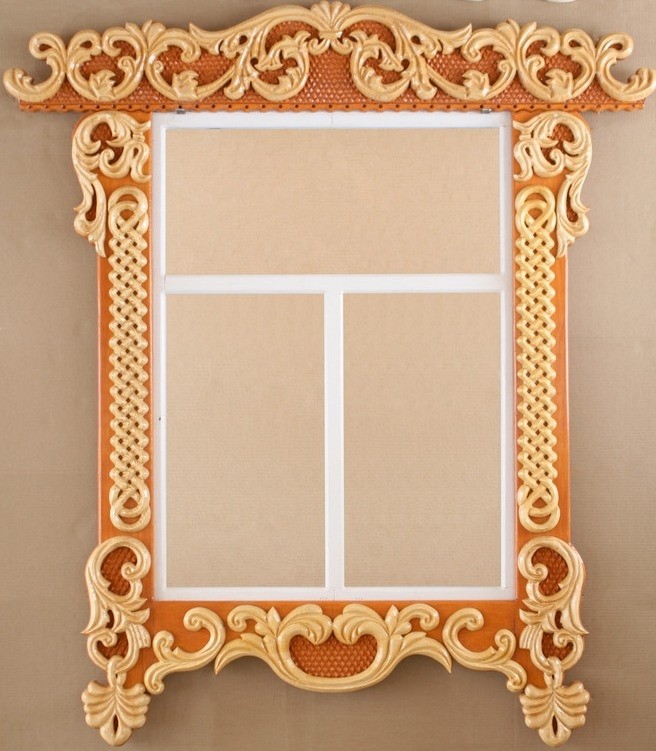 Спасибо за внимание
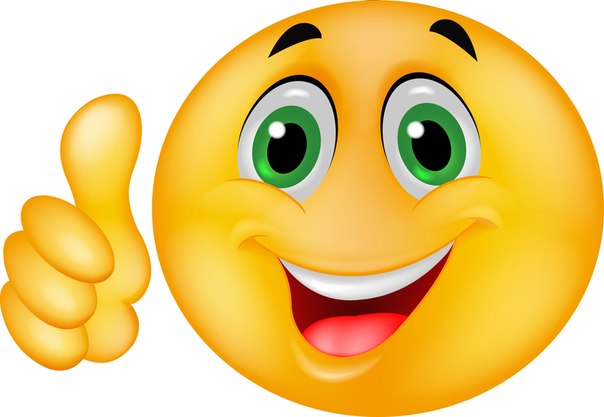